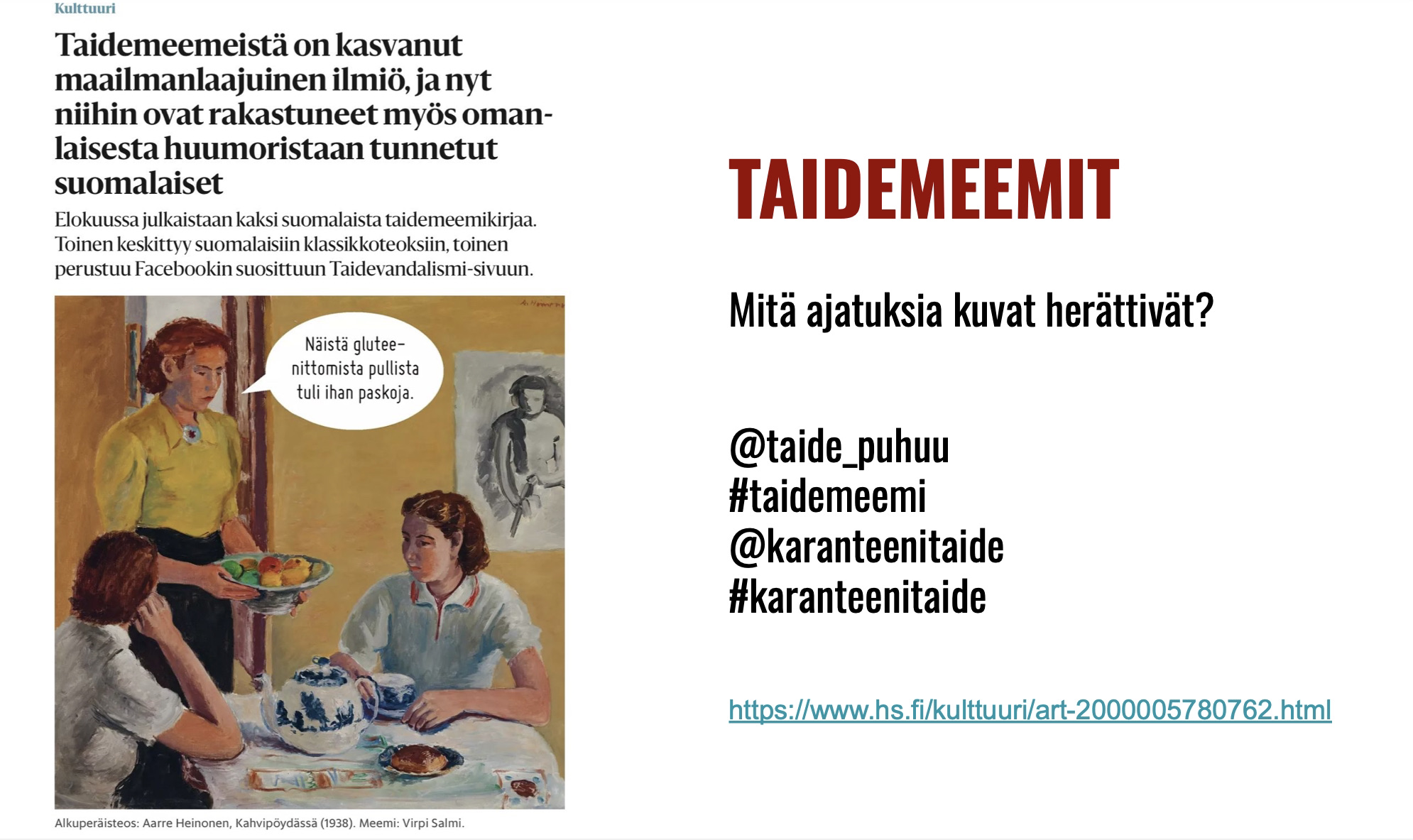 JYU. Since 1863.
10.4.2024
1
LÄMMITTELYTEHTÄVÄ KIELIPAINOTTEINEN TAIDEMEEMI – tehdään  11.4.  demollaolla
KÄY KATSOMASSA ALLAOLEVA LINKIN NÄYTELUKU – KÄYDÄÄN KESKUSTELU
JA KOMMENTOIDAAN KUVAN JA TEKSTI SUHDETTA TOISIINSA SEKÄ
KIELIPEDAGOKIIKAN ja TAITEEN TUNTEMUKSEN SUHDETTA TOISIINSA
https://atena.fi/kirjat/ottaisin-mieluummin-ponin
2
JYU. Since 1863.
10.4.2024